FECHA
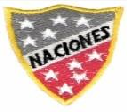 Escuela Particular Las Naciones Nº1973 
Avenida Las Naciones 800 Maipú
RBD : 25808-3 Fono: 7712401
Escuelalasnaciones1973@hotmail.com
Unidad:“El cuerpo humano y sus órganos internos”
OA 07: 
Identificar la ubicación y explicar la función de algunas partes del cuerpo que son fundamentales para vivir: corazón, pulmones, estómago, esqueleto y músculos.
Profesora: Marcela Oyarce
2° Básico
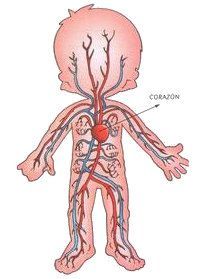 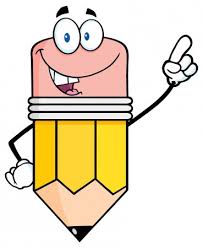 Objetivo de la clase:
“Conocer el Sistema Circulatorio”
Sistema Circulatorio
Para comenzar deberás ver el siguiente video:

https://www.youtube.com/watch?v=ZzATGDMNKYw
Actividad 1:
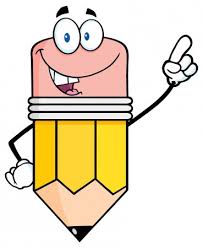 Lee y completa:
El sistema _____________________________ permite el recorrido de la _______________
Por todo el ___________________________.
Une cada Órgano con su función:
Salen del corazón y llevan sangre limpia a todo el cuerpo.
Corazón
Arterias
Recogen la sangre venosa y la regresan al corazón.
venas
Bombea la sangre por todo el cuerpo.
Actividad 2:Dibuja el sistema circulatorio en tu cuaderno, señala sus principales partes.